Recent Developments in Algebraic Proof Complexity      Iddo TzameretTsinghua Univ.Based on Pavel Hrubeš and T. [CCC ‘09, STOC ’12]
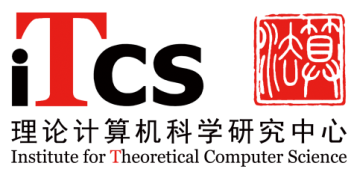 Recap: The propositional world: 
Frege systems
Frege proofs
Take any standard textbook proof systems: Frege, sequent calculus, Hilbert style, Natural deduction… Reckhow: it doesn’t matter!
Two rules for each connective, one for each side:
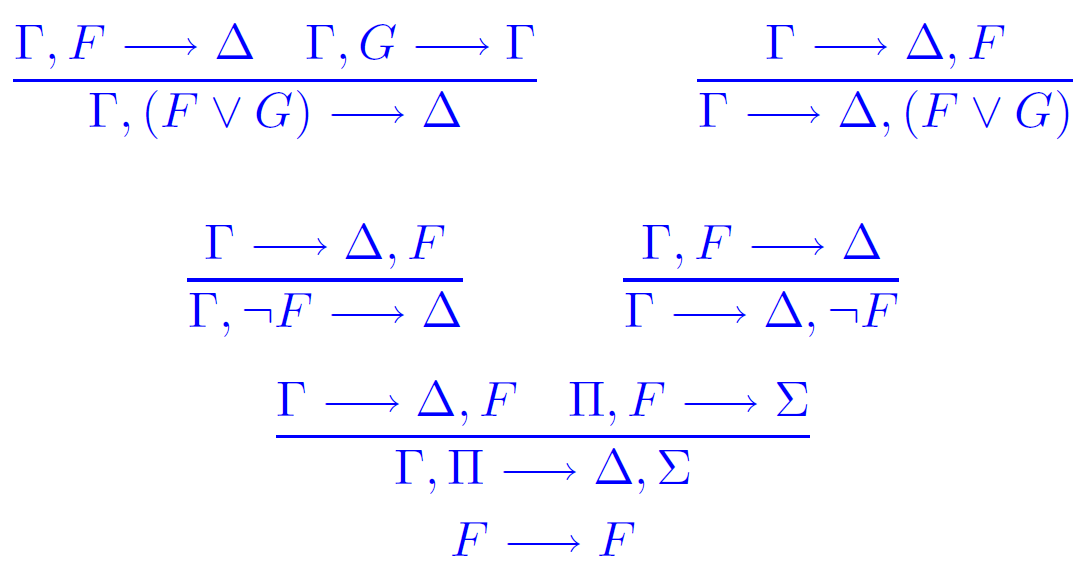 Cut:
Axiom:
Complexity of Proofs
Fundamental open problem in logic & complexity:
Prove super-polynomial lower bounds on propositional proofs!
[Speaker Notes: 6’
Motivations: understand the circuit based Frege hierarchy; separations, possible separations, understand better analogy with circuit complexity, if any.
--Note: the rules have to be slightly accommodated when speaking about circuits and not formulas: the similarity rule
- Don’t require poly-size for NC2-Frege proofs]
Circuit based proofs
Circuit based proofs
Think of every proof-line as a circuit:
NC1 circuits: poly(n) size, O(log n) depth                               		   (poly-size formulas; n=# of vars)
NC1-Frege (=Frege): proof-lines are formulas

NC2 circuits: poly(n) size, O(log2n) depth
NC2-Frege: O(log2n) depth proof-lines

P/poly circuits: poly(n) size
P/poly-Frege (=eFrege): proof-lines are circuits
[Speaker Notes: 6’non formal notation
Motivations: understand the circuit based Frege hierarchy; separations, possible separations, understand better analogy with circuit complexity, if any.
--Note: the rules have to be slightly accommodated when speaking about circuits and not formulas: the similarity rule
- Don’t require poly-size for NC2-Frege proofs]
Circuit based proofs
Again: 
Polynomial-size NC2-Frege proofs: 
n = number of variables
Size of proofs = poly(n)
Depth of proof-lines = O(log2n)
Note 1: Quasipolynomial-Frege ≥ NC2-Frege
Note 2: Dealing with circuits: add “circuit axiom” (Jeřabek)
[Speaker Notes: 6’non formal notation
Motivations: understand the circuit based Frege hierarchy; separations, possible separations, understand better analogy with circuit complexity, if any.
--Note: the rules have to be slightly accommodated when speaking about circuits and not formulas: the similarity rule
- Don’t require poly-size for NC2-Frege proofs]
Case study: linear algebra
Conjecture: 
Determinant not in NC1
Properties of determinant outside poly-size NC1-Frege proofs.
Known: Determinant in NC2
Question: Can we prove properties of determinant with poly-size NC2-Frege proofs ?
Conjecture: “Yes!”  (Cook; Rackoff; Bonet, Buss & Pitassi; Soltys); specifically: 
                INVn:   AB=IBA=I has NC2-Frege proofs
[Speaker Notes: 11’
Which determinant in NC2 over gf(2)?
Philosophy of analogy between circuits and proofs]
Case study: linear algebra
Previous work: Soltys and Cook (‘04): poly-size Extended Frege proofs for hard-matrix identities like INVn
Thm (Hrubeš and T. 2012): Polynomial-size 
     NC2-Frege proofs of:
	              Det(A)∙Det(B)=Det(A∙B) 
     over GF(2), where  Det(∙) is the determinant function.
[Speaker Notes: 11’
Which determinant in NC2 over gf(2)?
Philosophy of analogy between circuits and proofs]
Case study: linear algebra
Previous work: Soltys and Cook (‘04): poly-size Extended Frege proofs for hard-matrix identities like INVn
A,B nxn 0-1 matrices
Each proof-line: O(log2n) depth
Proof size: nO(1) 
How to express matrix identities as propositional circuits? Matrix A identified with n2 circuits aij
Matrix identities A=B are written as n2 identities aij=bij
Thm (Hrubeš and T. 2012): Polynomial-size 
     NC2-Frege proofs of:
	              Det(A)∙Det(B)=Det(A∙B) 
     over GF(2), where  Det(∙) is the determinant function.
[Speaker Notes: 11’
Which determinant in NC2 over gf(2)?
Philosophy of analogy between circuits and proofs]
Consequences
From this we can already efficiently prove other statements like:
AB=IBA=I
(AB)-1=B-1A-1
Cofactor expansion
Cayley-Hamilton Theorem
etc.
[Speaker Notes: 13’
Most constructive proof of linear algebra (conjectured to be optimal); 
Gives a better understanding of the Frege Hierarchy;
Strengthens the connection between provability and computation;
Feasible mathematic.


These statements can be encoded in the obvious way as n^2 equations 
Hard= super-polynomial size lower bounds 
Conj 2 also yields a quasipolynomial Frege proof]
Arithmetic proofs
(Hrubes & T. 2012): There is a circuit Det and poly-size Arithmetic proofs of (over any field):
	 Det(A)∙Det(B)=Det(A∙B) 
	 Det(C)=c11∙c22∙∙∙cnn 
for any A,B,C nxn matrices and C triangular 

Note: Det(∙) must be the determinant function.
These are poly(n) size proofs operating with equalities between algebraic circuits of O(log2n)-depth
[Speaker Notes: 13’
Most constructive proof of linear algebra (conjectured to be optimal); 
Gives a better understanding of the Frege Hierarchy;
Strengthens the connection between provability and computation;
Feasible mathematic.


These statements can be encoded in the obvious way as n^2 equations 
Hard= super-polynomial size lower bounds 
Conj 2 also yields a quasipolynomial Frege proof]
The 
Algebraic World
Algebraic circuits
Fix a field F
An algebraic circuit over F
computes a formal 
polynomial over F

(x1+x2)∙(x2+3)= x1x2+x22+3x1+3x2

Size = number of nodes
output
˟
+
+
3
x1
x2
[Speaker Notes: 14’ Differs from computing Boolean functions

These statements can be encoded in the obvious way as n^2 equations 
Hard= super-polynomial size lower bounds 
Conj 2 also yields a quasipolynomial Frege proof]
Proof systems in the algebraic world?
Proofs of polynomial identities:
				F=G 
For F,G algebraic circuits 
E.g.: (x1+x2)∙(x2+3) = x1x2+x2x2+3x1+3x2
BPP language (unlike TAUT in coNP)
Note: not (algebraic)  propositional proofs!
[Speaker Notes: Propositional algebraic proofs already established.]
Arithmetic proofs
Proof-lines: equations between algebraic circuits
Axioms: polynomial-ring axioms
Rules: Transitivity of “=“;  +,x introduction, etc.
Circuit-axiom:             F=G,      
    if F and G are identical when the circuits are unwinded into trees
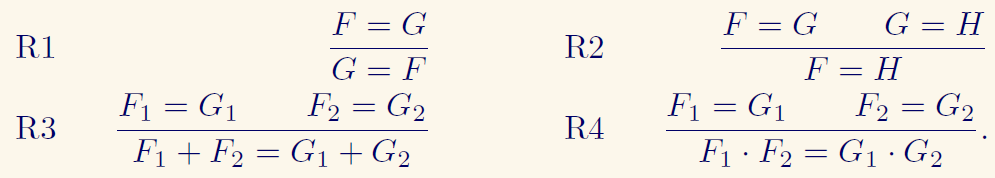 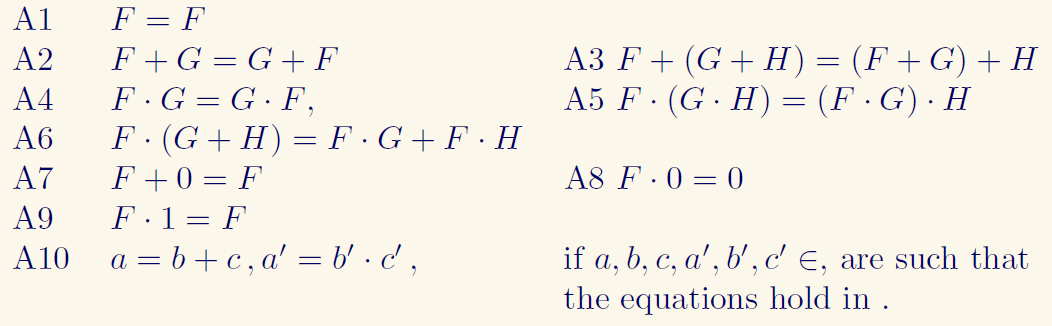 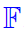 [Speaker Notes: 15’]
Arithmetic proofs
reflexivity axiom
x=x
field identities axiom
2∙3=6
product rule
commutativity axiom
3x∙2=2∙3x
2∙3x=6x
transitivity
3x∙2=6x
[Speaker Notes: 15’]
Motivations
Relations to polynomial identity testing (PIT)

We shall see: 
Relations to propositional proofs!
[Speaker Notes: 18’
Give the exact statement of Valiant et al for proof
--What is the exact formulation of Homeginization thm for proofs? What about the syntactic degree?]
The theory of arithmetic proofs
[HrubeŠ & T. ’09]:
Proof-lines: equations between formulas (and more restricted classes):
Short Bounded depth proofs for interesting families of polynomial identities:
Symmetric polynomials; 
Vandermonde matrices identities
Lower bounds on very restrictive proofs
[Speaker Notes: 18’
Give the exact statement of Valiant et al for proof
--What is the exact formulation of Homeginization thm for proofs? What about the syntactic degree?]
The theory of arithmetic proofs
[HrubeŠ & T. ’12]:
Proof-lines: equations between circuits
Structural results for algebraic circuits		carry over to arithmetic proofs
Eliminate high degrees (Strassen '73) 
Division elimination (Strassen '73, HrubeŠ, Yehudayoff '11)
Arithmetic-P/poly = Arithmetic-NC2 (Valiant, Skyum, Berkowitz and Rackoff '83)
[Speaker Notes: 18’
Give the exact statement of Valiant et al for proof
--What is the exact formulation of Homeginization thm for proofs? What about the syntactic degree?]
❶ Eliminate high degrees
Syntactic-degree of G: 
Expand all terms in G, without canceling 	terms!
Syntactic-degree = maximal degree of a term in this expansion.
Example: x(1+y50)-xy50
Expansion: x+xy50-xy50
Syntactic-degree: 51
Corollary: 
for proving x(1+y50)-xy50=x, terms with degrees >51 won’t help!
[Speaker Notes: Give the exact statement of Valiant et al for proof
--What is the exact formulation of Homeginization thm for proofs? What about the syntactic degree?]
❶ Eliminate high degrees
Homogenization (Str’73):  Let F be a circuit of size s and syntactic-degree d. Then we can write F as a sum of its d+1 homogenous components F(0)+…+F(d), with size O(sd2).
Proof. 
For every node v computing the polynomial h in F, introduce d+1 copies v(0),…,v(d) computing the homogenous polynomials h(0),…,h(d), resp.
Defined by induction: 
v=xj :   v(1) :=xj and v(r):=0, for all r≠1
v=u+w :    v(i):=u(i)+w(i), for every i=0..d
v=u∙w  :    v(i):=∑j=0,..,d u(j)∙w(i-j), for every i=0..d
[Speaker Notes: Give the exact statement of Valiant et al for proof
--What is the exact formulation of Homeginization thm for proofs? What about the syntactic degree?]
❶ Eliminate high degrees
Thm: Let F,G be of syntactic-degree ≤d. Then proving F=G using proof-lines with syntactic-degrees higher than d cannot help reducing size.
Proof sketch: Suffices: We convert proofs of F=G into proofs of F(i)=G(i), without increasing too much the size, for any i=0,…,d.

By induction on length of proof:

Base: For every axiom A=B, show that A(i)=B(i).
Induction step: Consider rule 
                                ………
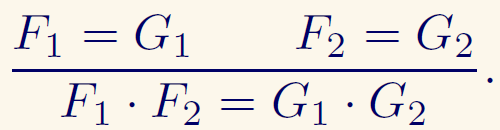 [Speaker Notes: Give the exact statement of Valiant et al for proof
--What is the exact formulation of Homeginization thm for proofs? What about the syntactic degree?]
❶ Eliminate high degrees
Induction step: Consider rule 
   

We need to prove:  (F1∙F2)(i)= (G1∙G2)(i).

(F1∙F2)(i):=∑j=0,..,d F1(j)∙F2(i-j)
(G1∙G2)(i):=∑j=0,..,d G1(j)∙G2(i-j)

By induction hypothesis we have proofs of: 
                         F1(k)=G1(k) & F2(k)=G2(k) , for all k=0,…,d.
Thus, we can prove: ∑j=0,..,d F1(j)∙F2(i-j)=∑j=0,..,d G1(j)∙G2(i-j).
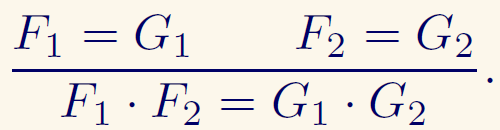 [Speaker Notes: Give the exact statement of Valiant et al for proof
--What is the exact formulation of Homeginization thm for proofs? What about the syntactic degree?]
❷ Eliminate division gates
We can extend our language to have division gates (apart from +,x):  f/g  computes the rational function f/g.
We add the axiom: f∙f-1=1, for any f≠0; We call the resulting proof: proof with division
Thm: Assume F=G is true identity without division gates. Then any proof with division of F=G can be transformed into a proof of F=G without divisions, with only polynomial increase in size.
[Speaker Notes: Give the exact statement of Valiant et al for proof
--What is the exact formulation of Homeginization thm for proofs? What about the syntactic degree?]
❸ Balancing proofs
Balancing circuits (Valiant et al.): G a circuit with size s and degree d  can transform G into circuits [G] of size poly(s,d) and depth        O(log s∙log d + log2d) (computing same polynomial).
Balancing proofs: Let F,G be circuits with syntactic-degree poly(n). Then, poly(n)-size arithmetic proofs of F=G transform into poly(n)-size and O(log2n)-depth arithmetic proofs of [F]=[G].
[Speaker Notes: Give the exact statement of Valiant et al for proof
--What is the exact formulation of Homeginization thm for proofs? What about the syntactic degree?]
Proving the determinant identities
Recall we wish to construct arithmetic proofs of:
	 Det(A)∙Det(B)=Det(A∙B)
[Speaker Notes: 13’
Most constructive proof of linear algebra (conjectured to be optimal); 
Gives a better understanding of the Frege Hierarchy;
Strengthens the connection between provability and computation;
Feasible mathematic.


These statements can be encoded in the obvious way as n^2 equations 
Hard= super-polynomial size lower bounds 
Conj 2 also yields a quasipolynomial Frege proof]
Construction of proofs
Construct circuits w/ division gates for inverse and determinant in block forms (gives poly-size circuits):
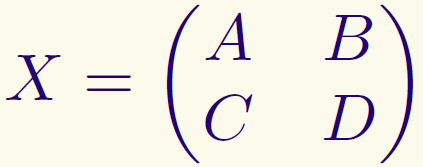 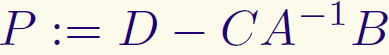 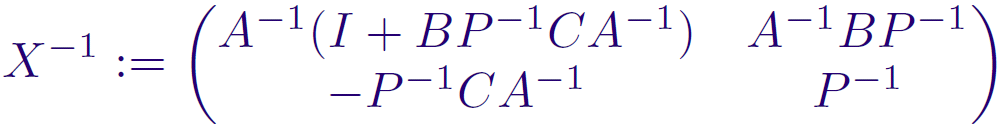 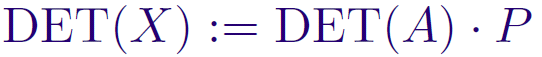 [Speaker Notes: Give the simple block construction]
Construction of proofs
Prove statement about Det where:
  1. Division gates allowed
  2. Circuits have no depth    
       bound
Then apply structural results: get balanced, division-free proofs
Structure of argument
Arithmetic proofs with division gates
Arithmetic world
Define DET naturally there
Homogenization: Eliminate high degree terms from proofs
Prove properties of DET
Eliminate division gates from proofs
Balance the circuits in proofs: O(log2n)-depth
Propositional world
NC2-Frege: Transform balanced proofs into propositional proofs (immediate)
Crucial observation
Arithmetic Proofs are also propositional proofs (over GF(2))
Propositional
proofs
Arithmetic proofs (over GF(2))
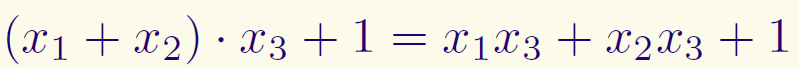 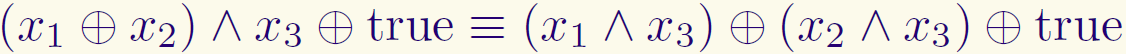 [Speaker Notes: 17’
The converse of Idea 1 is not true. Why? Search for example.
How does Reckhow deals with Extended Frege proofs?]
Open problem
Uniform proofs of linear algebra
Use the arithmetic setting to derive new upper/lower bounds for propositional proofs?
More insights into propositional proofs
Thank you !